Closing Session
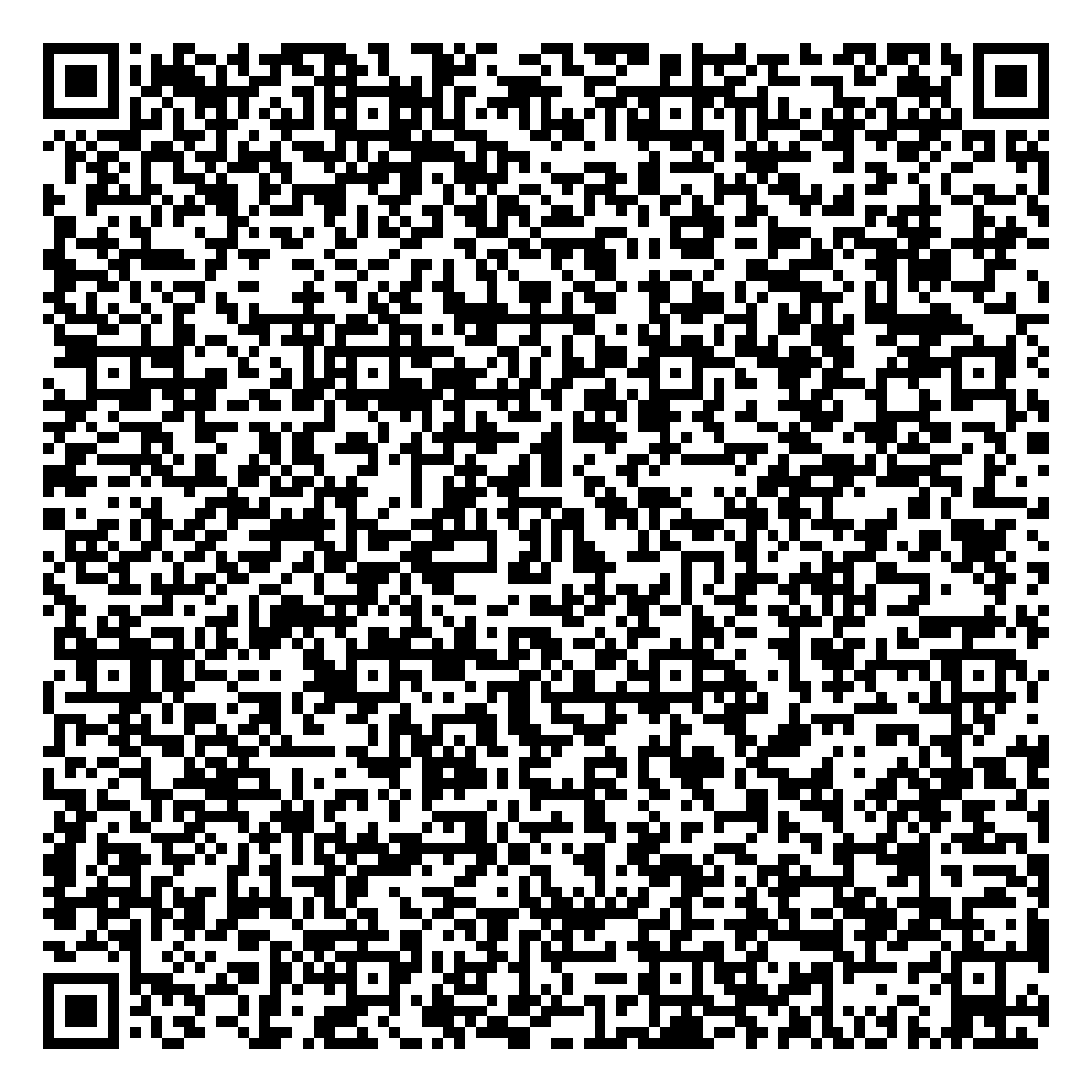 Please scan the QR code using your phone's camera to be entered into the Closing Ceremony raffle. 

*must be present at Closing Ceremony to win
CLOSING
SESSION
Bearcats Bound Orientation
01.
CHECK YOUR UC EMAIL
YOUR NEXT STEPS
02.
BEARCAT PORTAL
03.
DOWNLOAD UC MOBILE APP
BEARCATS WELCOME
Events will be shared on GetInvolvedUC as well as on the Corq app. The schedule will be posted in late June.
AUGUST 15TH- SEPTEMBER 8TH
HOUSING!
Updates and changes will be happening all summer long. Check your UC email in order to stay up to date!
TUITION BILL
Tuition bills are still being finalized and will become available to you all as soon as possible.
Questions?
Contact Enrollment Services at (513) 556-1000 or enrollmentservices@uc.edu
USING YOUR PARKING VOUCHER
QUESTIONS?
FOOTBALL TICKETS
Student season tickets have sold out EXCEPT for 1000 that have been reserved just for first-year students. These will go on sale in early August but will sell quickly.
HOWEVER...
THE WINNERS ARE...